LARUTAN ASAM
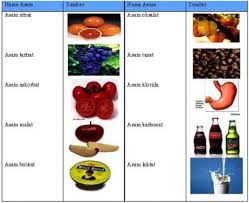 LARUTAN BASA
GAMBAR ASAM DAN BASA DALAM KEHIDUPAN
CONTOH BASA
RUMUS KIMIA ASAM
BASA
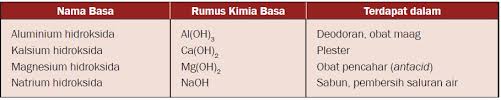 PERBEDAAN ASAM DAN BASA
DEFENISI ASAM DAN BASA
ARCHENIUS
ASAM DALAM AIR MENGHASILKAN ION H+
BASA DALAM AIR MENGHASILKAN ION OH-
LAMBANG ASAM :  HaX
LAMBANG BASA   :  L(OH)b
CONTOH IONISASI
CONTOH IONISASI ASAM
CONTOH IONISASI BASA
BRONSTED LAWRY
ASAM : DONOR PROTON (MELEPAS ION H+)
BASA: ASEPTEOR PROTON( MENERIMA ION H+
ASAM KONJUGASI  : SPESI YANG KEKURANGAN SATU ION H+
BASA KONJUGASI  : SPESI YANG ION H+ BERTAMBAH 1
CONTOH 1
CONTOH 2
CONTOH 3
ASAM BASA LEWIS
ASAM ASEPTOR PASANGAN ELEKTRON  ( PEMAKAI PASANGAN ELEKTRON BEBAS)
BASA DONOR PASANGAN ELEKTRON  PEMBERI PASANGAN ELEKTRON BEBAS
SYARAT BASA LEWIS : ADA PASANGAN ELEKTRON BEBAS
CONTOH
CONTOH 2
CONTOH 3